Matematika Diskrit
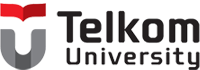 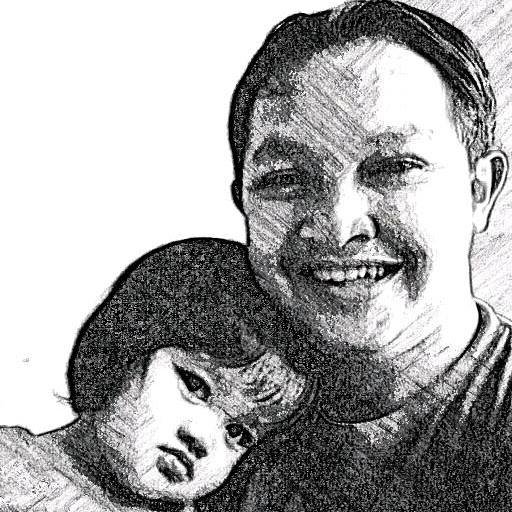 Semester Ganjil TA 2015-2016
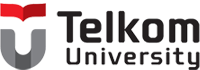 Fungsi
Heru Nugroho, S.Si., M.T.
No Tlp 	: 081394322043
Email	: heru@tass.telkomuniversity.ac.id
Fungsi
Misalkan A dan B himpunan. 
Relasi biner f dari A ke B merupakan suatu fungsi jika setiap elemen di dalam A dihubungkan dengan tepat satu elemen di dalam B. 
Jika f adalah fungsi dari A ke B  kita menuliskan 
				f : A  B 
	yang artinya f memetakan A ke B. 
A disebut daerah asal (domain) dari f dan B disebut Jelajah (kodomain) dari f.
Daerah hasil (range) merupakan semua hasil pemetaan dari B
Contoh Fungsi
Relasi f = {(1, u), (2, v), (3, w)} dari A = {1, 2, 3} ke B = {u, v, w} adalah fungsi dari A ke B. 
 f(1) = u, f(2) = v, dan f(3) = w. 
Daerah asal dari f adalah A dan daerah hasil adalah B. 
Jelajah (kodomain) dari f adalah {u, v, w}, yang dalam hal ini sama dengan himpunan B.
Contoh Fungsi
Relasi  f = {(1, u), (2, u), (3, v)} dari A = {1, 2, 3} ke B = {u, v, w} adalah fungsi dari A ke B, meskipun u merupakan bayangan dari dua elemen A.  
Daerah asal fungsi adalah A, daerah kodomain adalah B, dan daerah hasil adalah {u, v}.
Contoh bukan Fungsi
Relasi f = {(1, u), (2, v), (3, w)} dari A = {1, 2, 3, 4} ke   B = {u, v, w} bukan fungsi
Karena tidak semua elemen A dipetakan ke B atau ada elemn A yang tidak dipetakan ke B
Relasi f = {(1, u), (1, v), (2, v), (3, w)} dari          A = {1, 2, 3} ke B = {u, v, w} bukan fungsi,
Karena 1 dipetakan ke dua buah elemen B, yaitu u dan v.
Fungsi Satu ke Satu (one to one)
Fungsi f dikatakan satu-ke-satu (one-to-one) atau injektif (injective) setiap anggota A mempunyai peta yang berbeda di B
Contoh
Relasi f = {(1, w), (2, u), (3, v)} dari            A = {1, 2, 3} ke B = {u, v, w, x} adalah fungsi satu-ke-satu
Relasi f = {(1, u), (2, u), (3, v)} dari             A = {1, 2, 3} ke B = {u, v, w} bukan fungsi satu-ke-satu, karena f(1) = f(2)  = u.
Contoh
Misalkan f : Z  Z. Tentukan apakah f(x) = x2+1 dan  f(x) = x – 1 merupakan fungsi satu-ke-satu?
Penyelesaian:
(i)  f(x) = x2 + 1 bukan fungsi satu-ke-satu, karena untuk dua x yang bernilai mutlak sama tetapi tandanya berbeda nilai fungsinya sama, misalnya f(2) = f(-2) = 5 padahal –2  2.
(ii) f(x) = x – 1 adalah fungsi satu-ke-satu karena untuk a  b,   a – 1  b – 1. Misalnya untuk x = 2, f(2) = 1 dan untuk x = -2, f(-2) = -3.
Fungsi Pada (Onto)
Fungsi f dikatakan dipetakan pada (onto) atau surjektif jika setiap anggota B punya pasangan di A
Contoh
Relasi f = {(1, u), (2, u), (3, v)} dari A = {1, 2, 3} ke        B = {u, v, w} 
Bukan fungsi pada (onto) karena w tidak termasuk jelajah dari f. 
Relasi f = {(1, w), (2, u), (3, v)} dari A = {1, 2, 3} ke B = {u, v, w}
fungsi pada (onto) karena semua anggota B memiliki pasangan di A
Contoh
Misalkan f : Z  Z. Tentukan apakah f(x) = x2 + 1 dan f(x) = x – 1 merupakan fungsi pada (onto)?
Penyelesaian:
 f(x) = x2 + 1 bukan fungsi pada, karena tidak semua nilai bilangan bulat merupakan jelajah dari f. 
f(x) = x – 1 adalah fungsi pada karena untuk setiap bilangan bulat y, selalu ada nilai x yang memenuhi, yaitu y = x – 1 akan dipenuhi untuk x = y + 1.
Contoh
Fungsi satu ke satu bukan surjektif (onto)



Fungsi surjektif (onto) bukan satu ke satu
Contoh
Bukan fungsi satu ke satu maupun onto



Bukan fungsi
Fungsi Bijektif
Fungsi f dikatakan berkoresponden satu-ke-satu atau bijektif (bijection) 
Jika f fungsi satu-ke-satu (one to one) dan juga fungsi pada (onto).
Contoh
Relasi f = {(1, u), (2, w), (3, v)} dari            A = {1, 2, 3} ke B = {u, v, w} adalah fungsi yang berkoresponden satu-ke-satu, karena f adalah fungsi satu-ke-satu maupun fungsi pada. 	             		
Fungsi f(x) = x – 1 merupakan fungsi yang berkoresponden satu-ke-satu, karena f adalah fungsi satu-ke-satu maupun fungsi pada.
Invers Fungsi
Jika f adalah fungsi berkoresponden satu-ke-satu dari A ke B, maka kita dapat menemukan balikan (invers) dari f. 
Balikan fungsi dilambangkan dengan f –1. Misalkan a adalah anggota himpunan A dan b adalah anggota himpunan B, maka
   f -1 (b) = a jika f(a) = b.
Contoh
Relasi f = {(1, u), (2, w), (3, v)} dari A = {1, 2, 3} ke B = {u, v, w} adalah fungsi yang berkoresponden satu-ke-satu. Balikan fungsi f adalah f -1 = {(u, 1), (w, 2), (v, 3)}
Jadi, f adalah fungsi invertible.
Contoh
Tentukan balikan fungsi f(x) = x – 1!
Penyelesaian:
Fungsi f(x) = x – 1 adalah fungsi yang berkoresponden satu-ke-satu, jadi balikan fungsi tersebut ada. 
Misalkan f(x) = y, sehingga y = x – 1, maka        x = y + 1.  Jadi, balikan fungsi balikannya adalah f -1 (x) = y +1.
Contoh
Tentukan balikan fungsi f(x) = x2 + 1.
Penyelesaian:
Dari Contoh sebelumnya  kita sudah menyimpulkan bahwa f(x) = x2 + 1 bukan fungsi yang berkoresponden satu-ke-satu, sehingga fungsi balikannya tidak ada. 
Jadi, f(x) = x2 + 1 adalah fungsi yang not invertible.
Komposisi dua Buah Fungsi
Misalkan g adalah fungsi dari himpunan A ke himpunan B
 f adalah fungsi dari himpunan B ke himpunan C. 
Komposisi f dan g, dinotasikan dengan f  g, adalah fungsi dari A ke C yang didefinisikan oleh : 
                 (f  g)(a) = f(g(a))
Contoh
Diberikan fungsi g = {(1, u), (2, u), (3, v)} yang memetakan A = {1, 2, 3} ke B = {u, v, w}, 
fungsi f = {(u, y), (v, x), (w, z)} yang memetakan B = {u, v, w} ke C = {x, y, z}. 
Fungsi komposisi dari A ke C adalah
     f  g = {(1, y), (2, y), (3, x) }
Contoh
Diberikan fungsi f(x) = x – 1 dan  g(x) = x2 + 1. Tentukan f  g  dan g  f !
Penyelesaian:
f  g)(x) = f(g(x)) 
                    = f(x2 + 1) 
                    = x2 + 1 – 1 
                    = x2
(g  f)(x) = g(f(x)) = g(x – 1) 
                                   = (x –1)2 + 1 
				 = x2  - 2x + 2.
Beberapa Fungsi Khusus
1.  Fungsi Floor dan Ceiling
    Misalkan x adalah bilangan riil, berarti x berada di antara dua bilangan bulat.
Fungsi floor dari x:
    x  menyatakan nilai bilangan bulat terbesar yang lebih kecil  atau sama dengan x
Fungsi ceiling dari x:
    x  menyatakan bilangan bulat terkecil yang lebih besar atau sama dengan x
Contoh
Beberapa contoh fungsi floor dan ceiling
3.5 = 3				3.5 = 4
	 0.5 = 0		                       0.5 = 1
	 4.8 = 4			            4.8 = 5
	 – 0.5 = – 1 		           – 0.5   = 0	
     –3.5 = – 4 	                         –3.5 = – 3
Beberapa Fungsi Khusus
2.  Fungsi modulo
   Misalkan a adalah sembarang bilangan bulat dan m adalah bilangan bulat positif. 
a mod m  memberikan sisa pembagian bilangan bulat bila a dibagi dengan m
a mod m = r  sedemikian sehingga a = mq + r, dengan 0  r < m.
Contoh
Beberapa contoh fungsi modulo
		25 mod 7 = 4
		16 mod 4 = 0
		36 mod 5 = 1
		0 mod 5 = 0
 		3 mod 5 = 3 	(sebab 3 = 5  (0) + 3 )
		–25 mod 7 = 3	(sebab –25 = 7  (–4) + 3 )